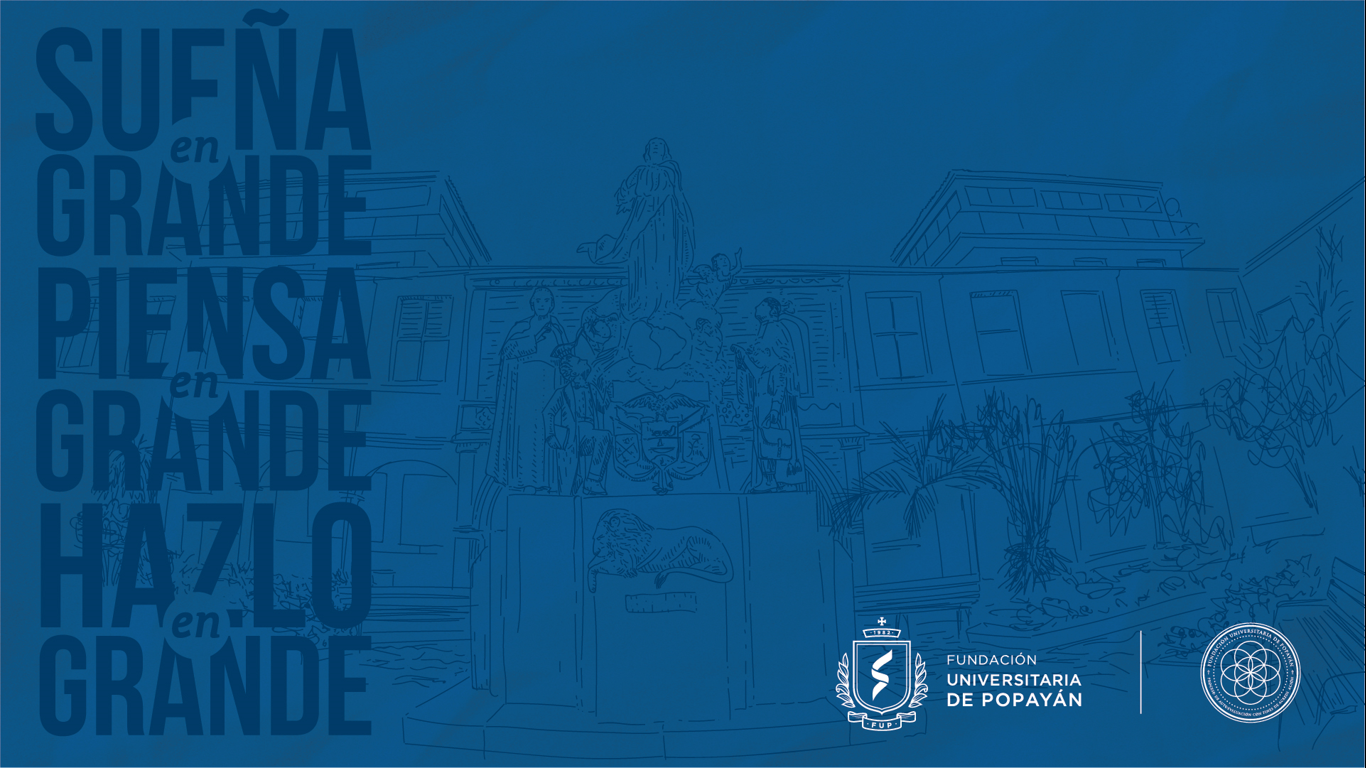 MARKETING DIGITAL
OSCAR EDUARDO TORRES FERNANDEZ
CLASE: 23-03-2021
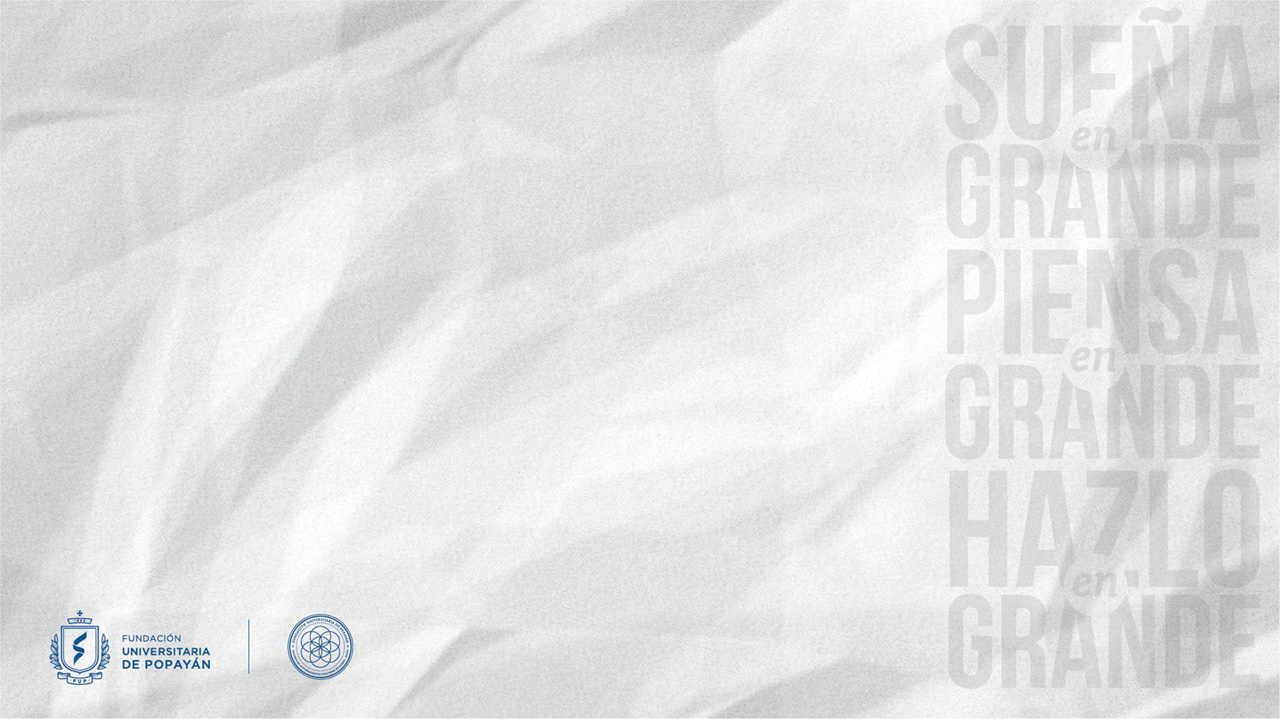 Plan de Marketing Digital
Pasos:
Análisis de la situación
Definición de los objetivos SMART
Específicos
Medibles
Alcanzables
Realistas
Temporales
Definir la estrategia y las tácticas
Presupuesto
Objetivos
Estrategias
Tácticas
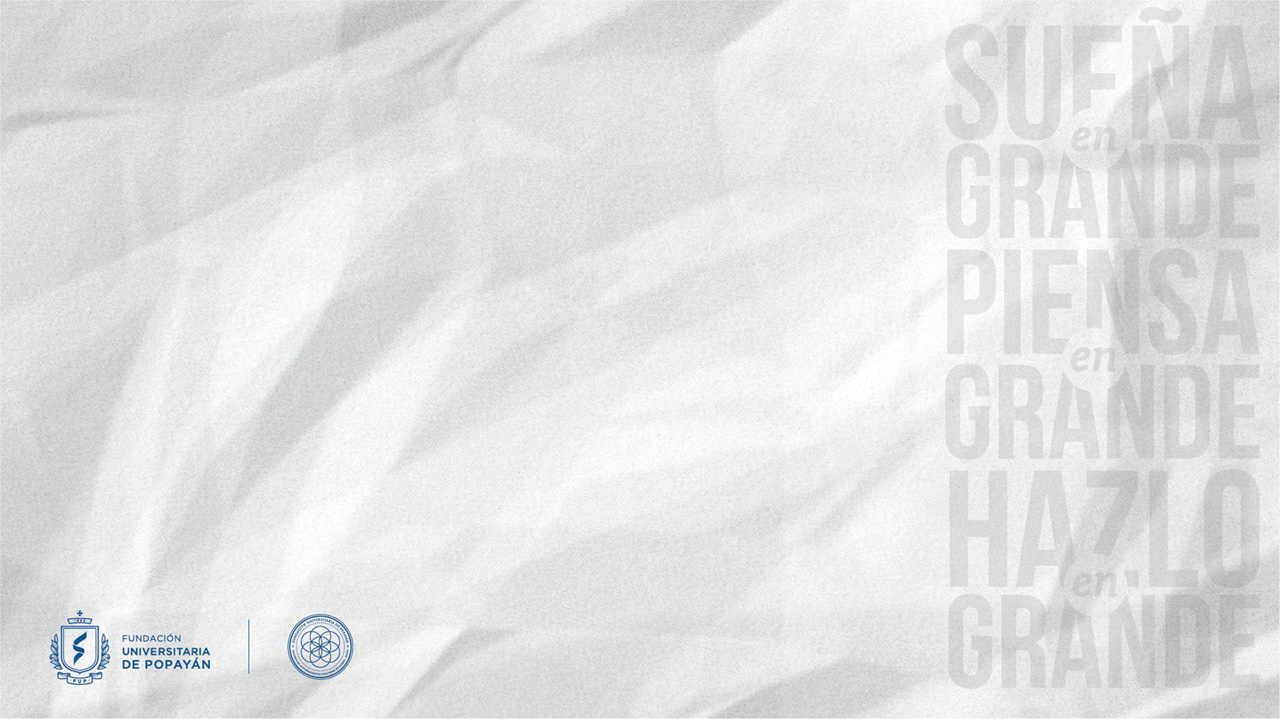 Pagina WEB
Características de forma:
Encabezados de llamen la atención
Contenido de calidad
Información de la organización
Información de contacto
Blog
Características de funcionalidad:
Llamadas a la acción
Botones y enlaces a las redes sociales
Navegación sencilla
Responsiva
Códigos de seguimiento y análisis
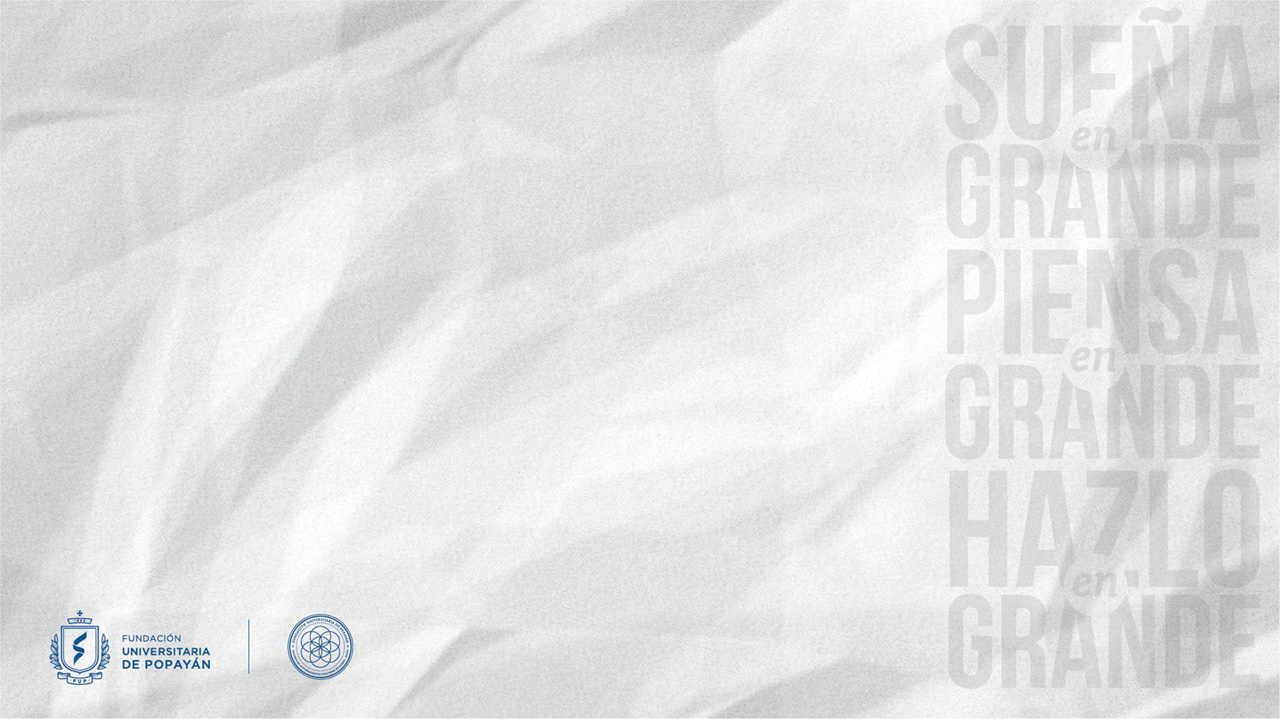 POSICIONAMIENTO WEB
SEM Vs SEO